Satellite retrievals of total column water vapor and clouds
P2: Observation-based weather analysis
 and Nowcasting (QPN)
Cintia Carbajal Henken
Freie Universität Berlin

RealPEP 2 Kick-off meeting
2 February 2022, DFN/Berlin
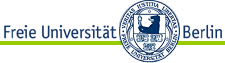 1
[Speaker Notes: Welcome
Review panel
-representative of the DFG senate
-representative of the DFG review board 
-people from the DFG headquarters
-reviewer for coming from abroad

mention institutions contributing to the research unit

mention 2018]
Objective
Objective: 
develop an observation-based ensemble nowcasting scheme, which makes use of microphysical process detection and tendencies derived from polarimetric weather radar and satellite observations to significantly enhance lead time and skill.


H4: Exploitation of the OLCI-Sentinel-3 and MTG-FCI observational capabilities with their higher spatio-temporal resolution will further advance CI detection in both clear-sky and cloudy regions.


H5: Information on potential convective initiation estimated from satellite cloud and total water vapor column retrievals, can be succesfully exploited as a proxy for future new cells, which increases the lead time of radar-based nowcasting.
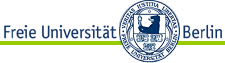 2
[Speaker Notes: alleine starten lassen]
Review
FUB was in C1 infrastructure project in phase 1
     Now in P2!



Collecting, developing and processing satellite-based observations of total column water vapor (TCWV) and clouds.
OLCI TCWV product
MSG-SEVIRI TCWV & cloud product
Towards MTG-FCI TCWV product

 Using passive VIS/NIR/TIR measurements!


Match-up dataset, including GPS, for statistical study on relationship between observed variability in TCWV fields and cloud development at later time steps.
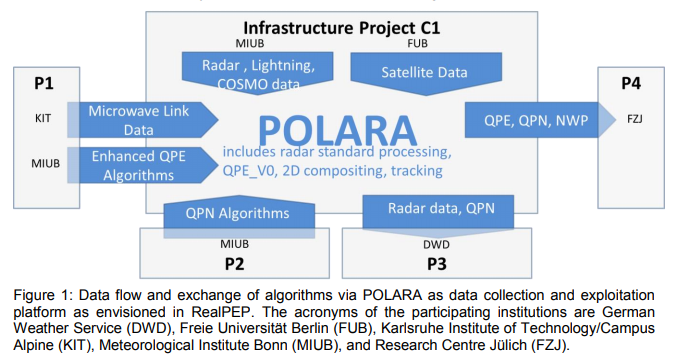 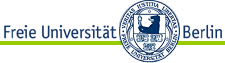 3
[Speaker Notes: alleine starten lassen]
MSG-SEVIRI TCWV retrievals
Daytime TCWV+Ts from IR split-window measurements at 11 and 12 mm
Forward model (RTTOV) embedded in OE method
  TCWV uncertainties
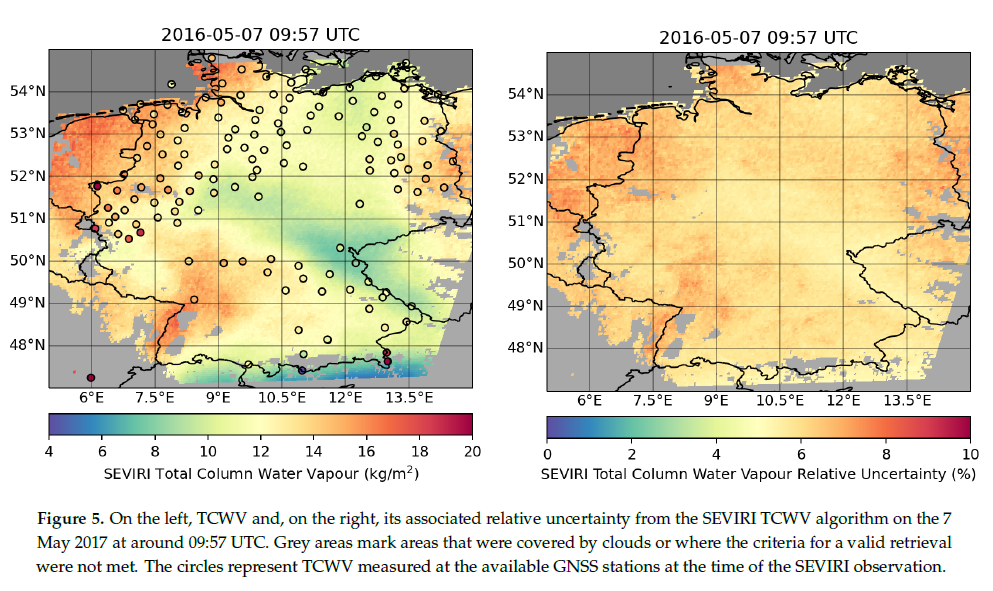 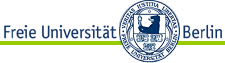 4
From El Kassar, Carbajal Henken & Preusker, 2021
[Speaker Notes: alleine starten lassen]
MSG-SEVIRI TCWV retrievals
Comparison of SEVIRI ~4x7km2 TCWV to the OLCI COWa 300x300m2 TCWV
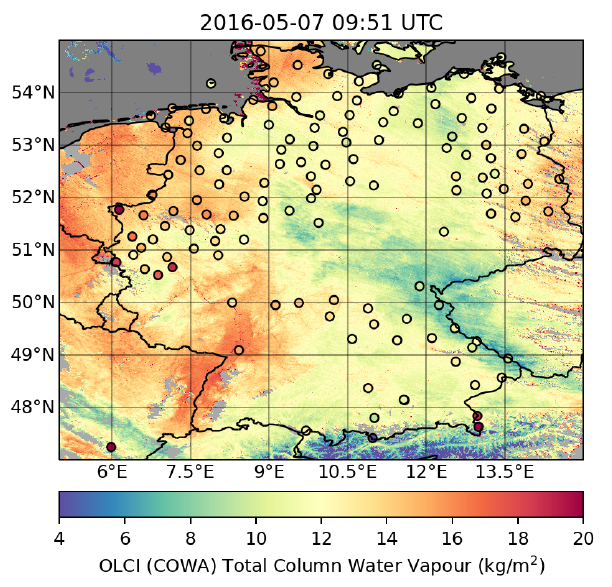 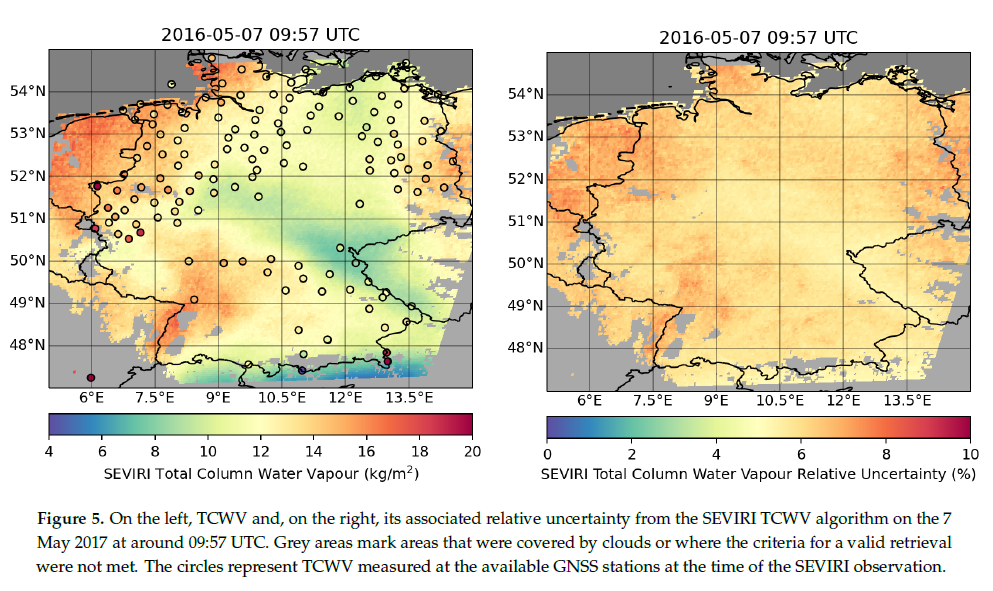 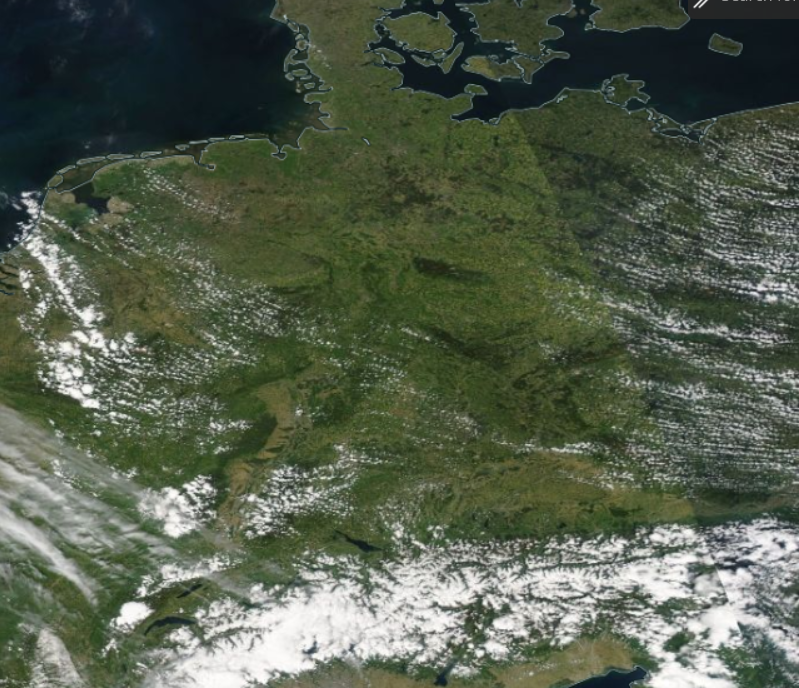 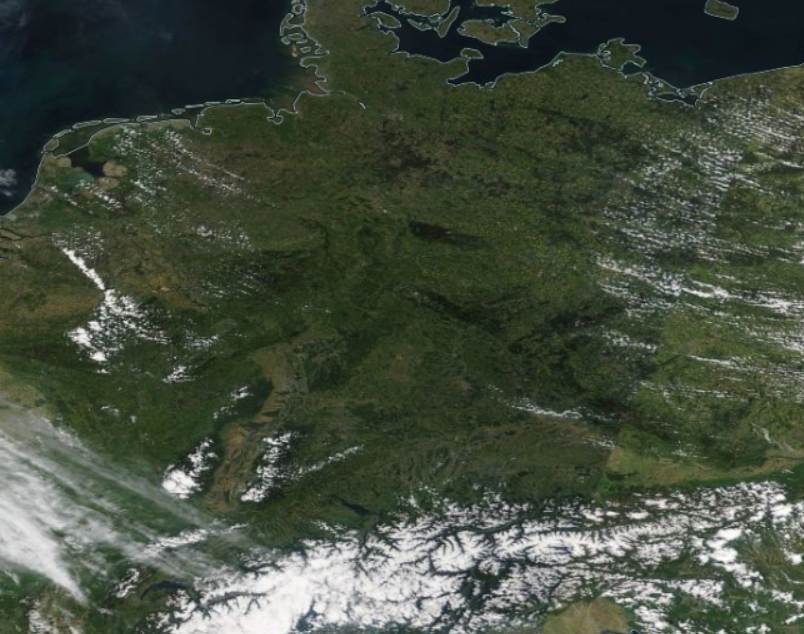 Terra 11 UTC
Aqua 12.50 UTC
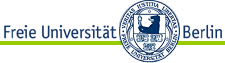 5
From El Kassar, Carbajal Henken & Preusker, 2021
[Speaker Notes: alleine starten lassen]
MSG-SEVIRI TCWV retrievals
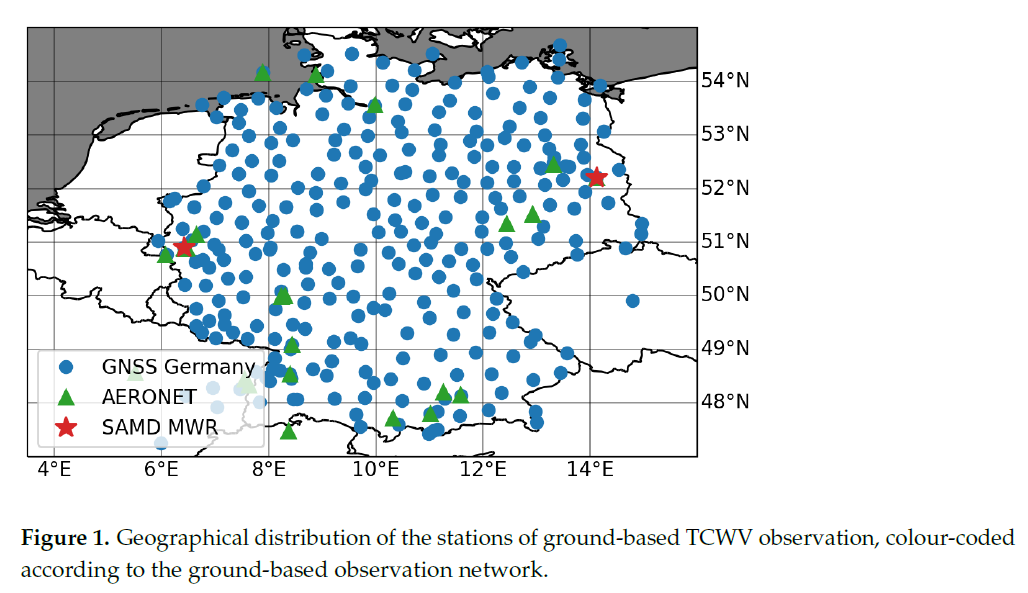 Validation study with ground-based observations in Germany
Absolute biases between 0.11 and 2.85 kg/m2
RMSD between 1.63 and 3.24 kg/m2
PC between 0.96 and 0.98
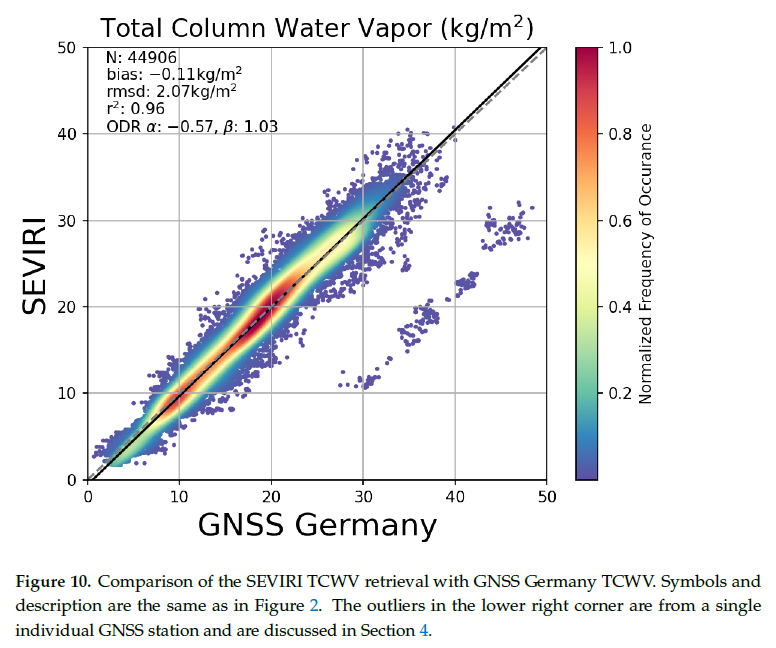 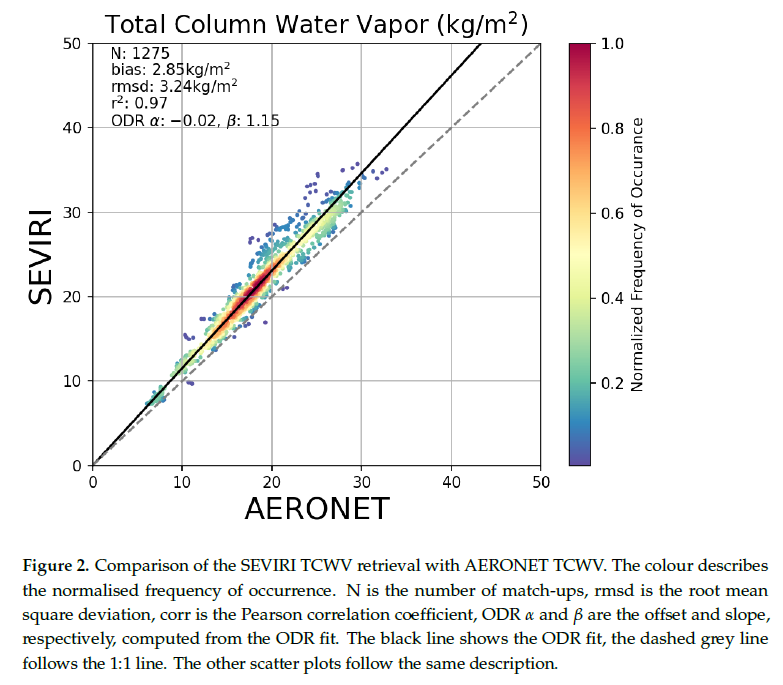 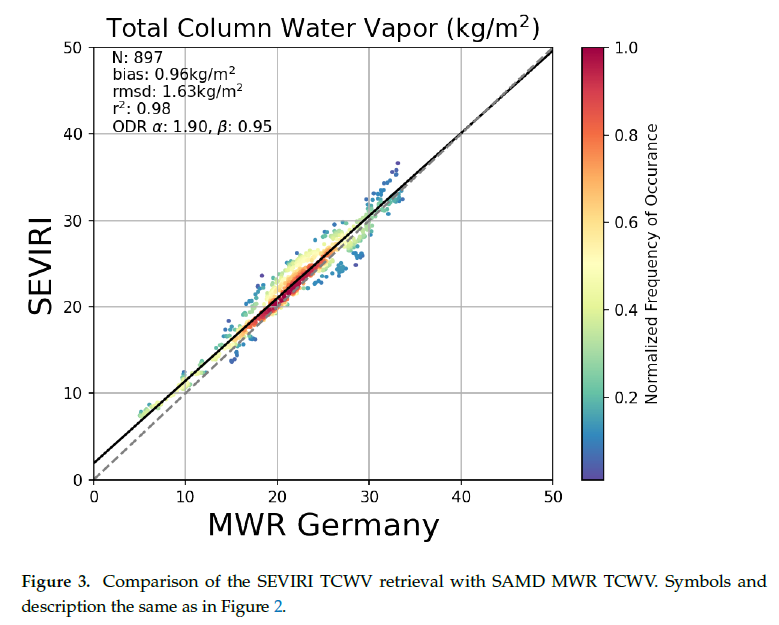 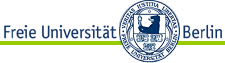 6
From El Kassar, Carbajal Henken & Preusker, 2021
[Speaker Notes: alleine starten lassen]
MSG-SEVIRI TCWV retrievals
Investigating SEVIRI TCWV capabilities in relation to observing diurnal cycles and temporal variabilities
Examples for semi-clear days (some cirrus and cumulus clouds)
SEVIRI TCWV mostly within uncertainty range of ground-based observations
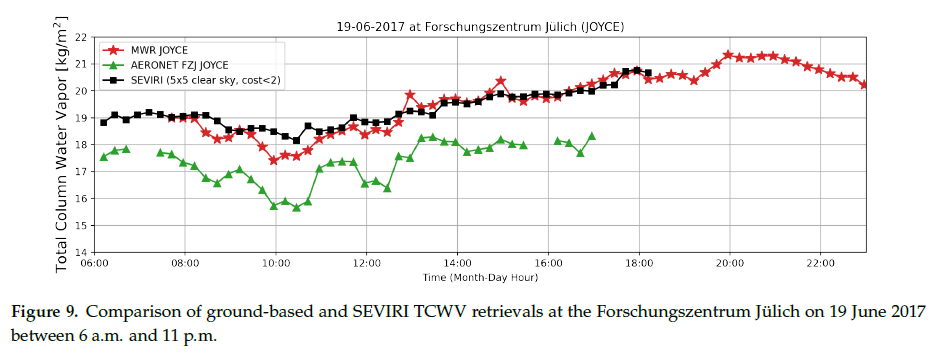 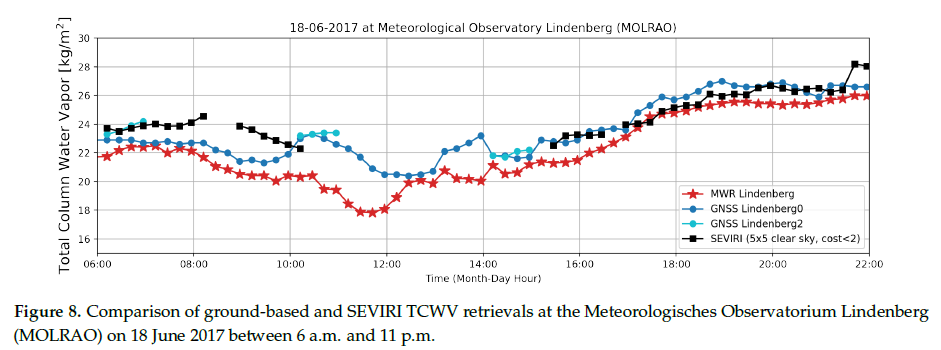 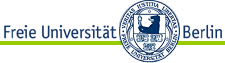 7
[Speaker Notes: alleine starten lassen]
NWC-SAF Software
NWC SAF (EUMETSAT) provides SW Package for generating satellite products with direct application in nowcasting (GEO v2018)

Input: MSG-SEVIRI measurements, NWP data

GEO products regarding convection: storm monitoring at different development stages: 
Any time: several cloud products like CT and CTTH
Pre-convective: iSHAI (imaging Satellite Humidity and Instability)
Convective Initiation: CI
Developing convective storm: RDT (Rapid Developing Thunderstorm)
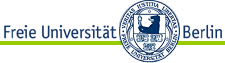 8
[Speaker Notes: alleine starten lassen]
NWC-SAF Software
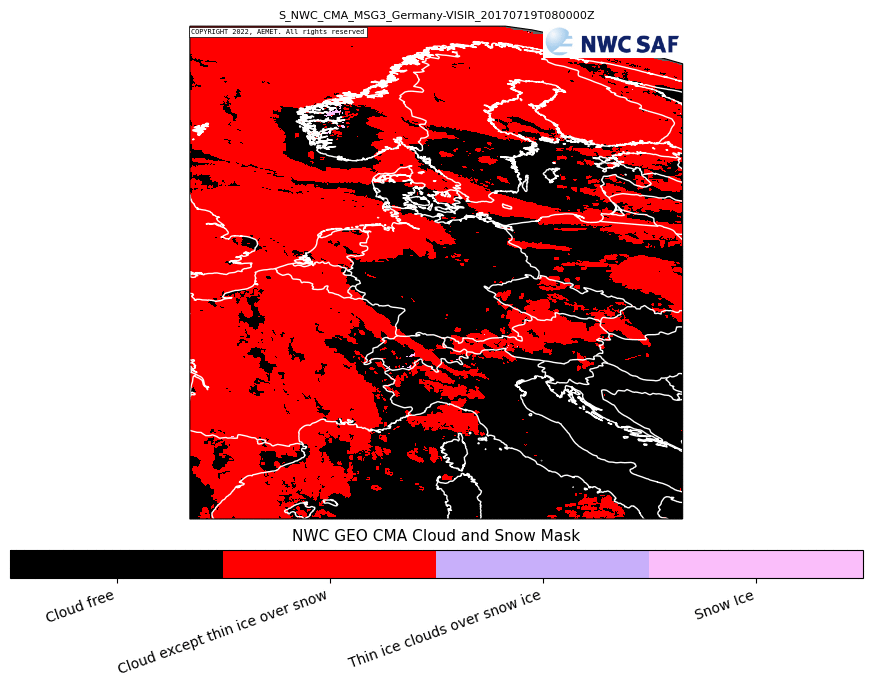 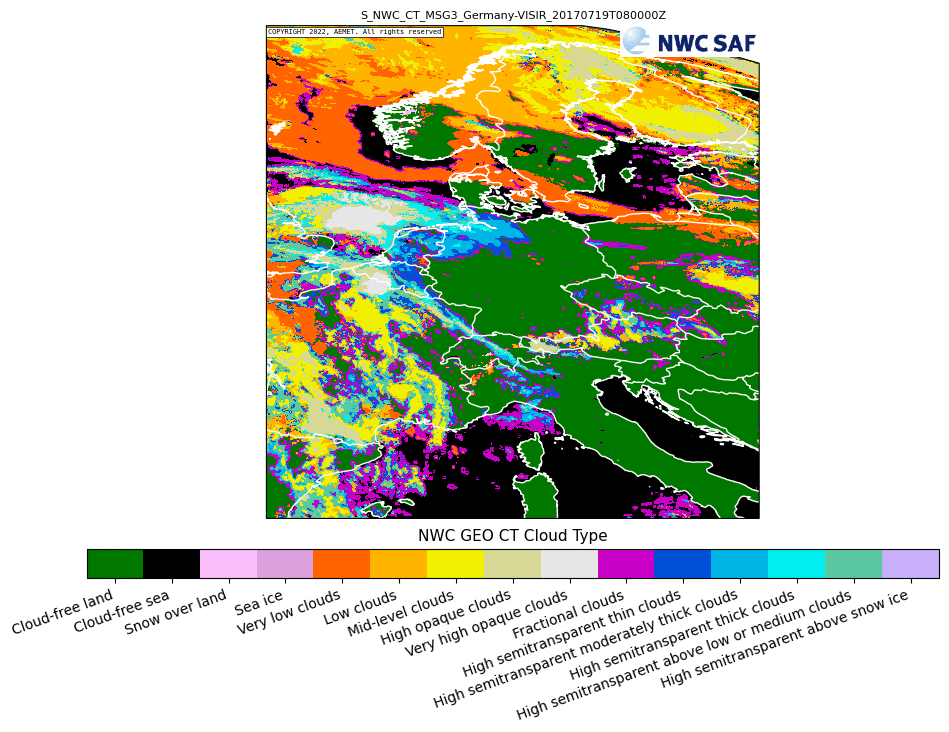 9
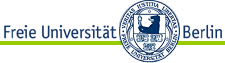 [Speaker Notes: alleine starten lassen]
NWC-SAF Software
CI
1) Warm cell detection
2) Tracking to compute dynamic trends: BT criteria’s related to vertical extension, updrafts, glaciation
Validation studies with radar objects
4 classes of probability
3 forecast periods
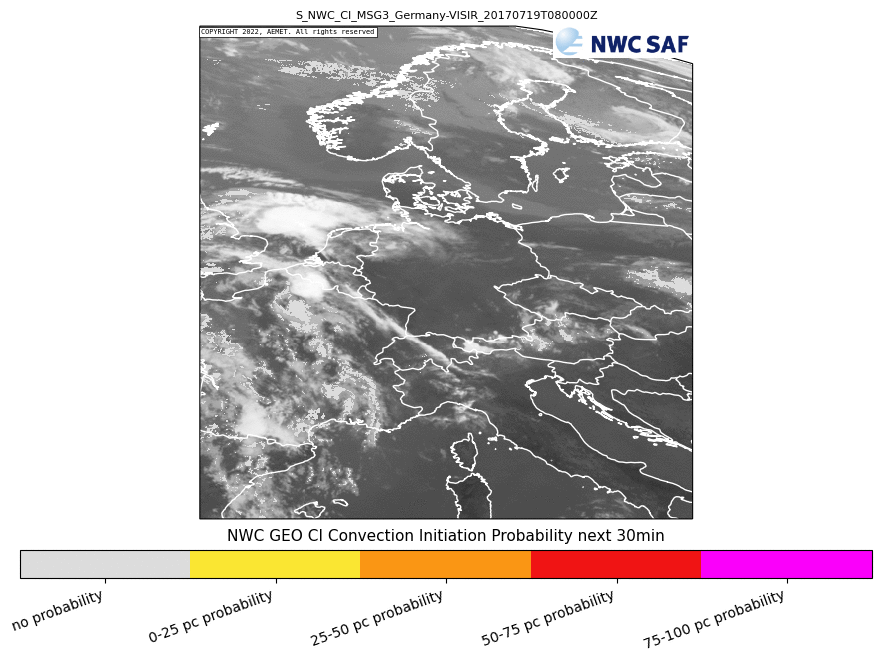 10
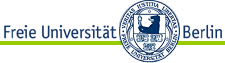 [Speaker Notes: alleine starten lassen]
NWC-SAF Software
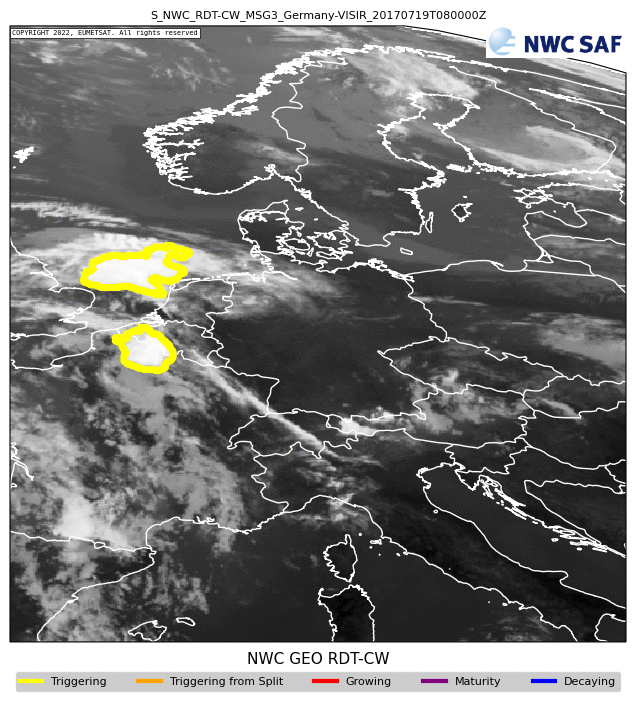 RDT
Object-oriented analysis of satellite images: detection, tracking, discrimination, forecasting
Includes: overshooting tops, lightning jumps
From few pixels to large-scale
Multi-description of convection: yes/no convection, phase, position, overshooting tops, Rainfall activity, severity
Validation studies with radar obs and experts
11
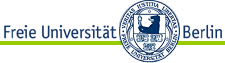 [Speaker Notes: alleine starten lassen]
NWC-SAF Software
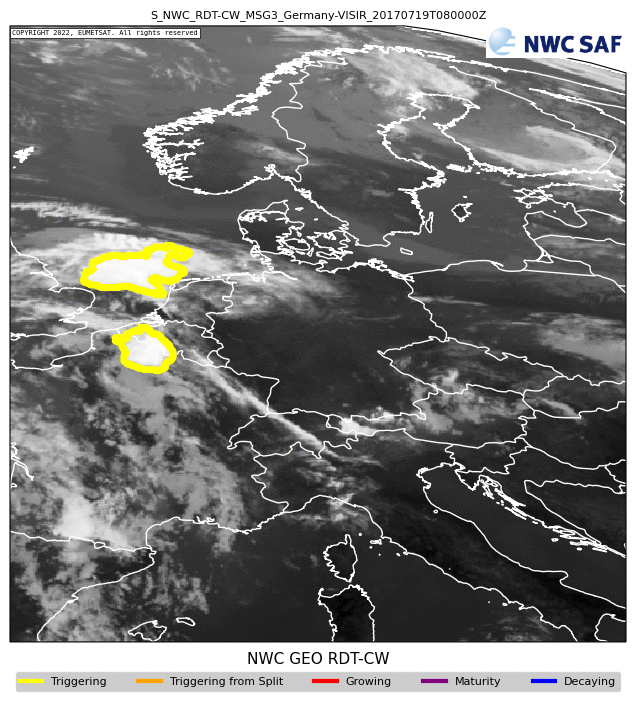 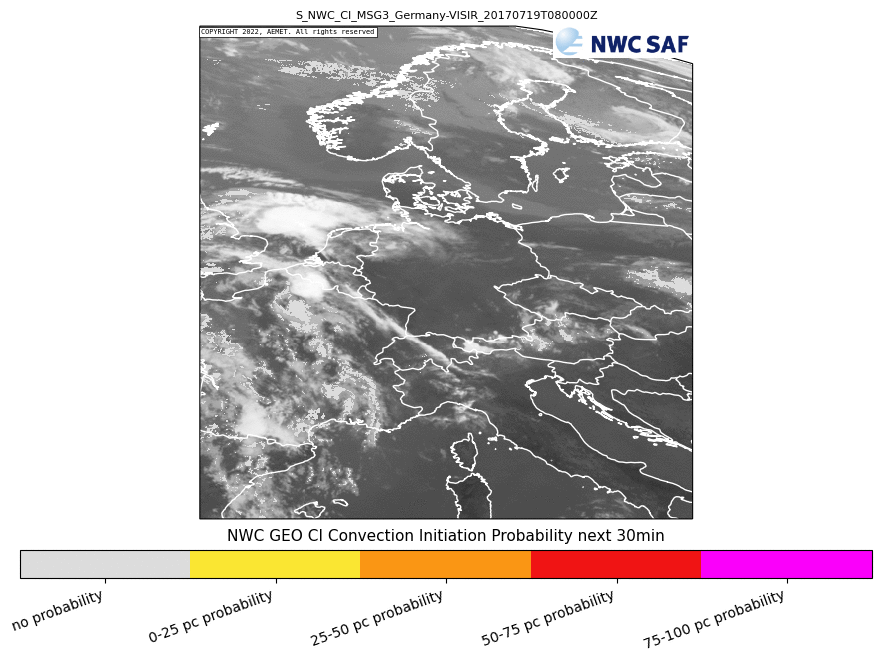 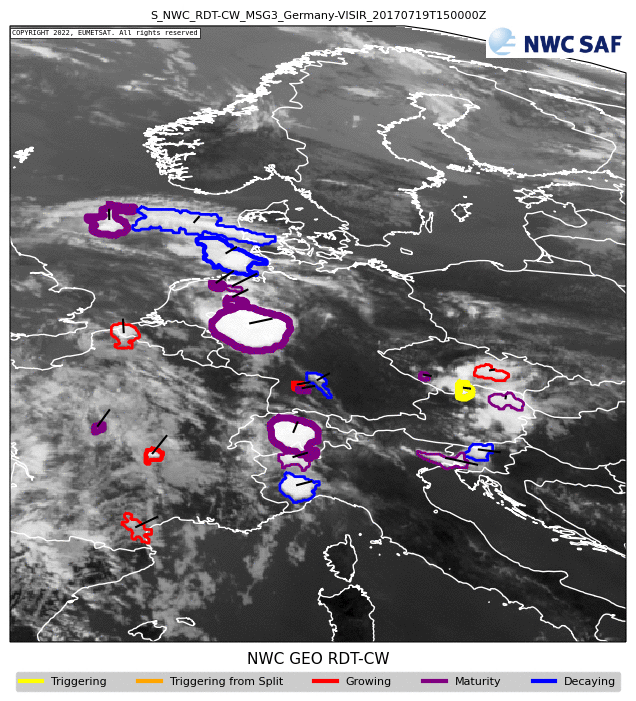 Clear-sky CI probabillity  In-cloud CI probability  RDT
12
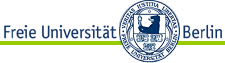 [Speaker Notes: alleine starten lassen]
Current work & Outlook
Optimizing Retrieval Framework for OLCI/SLSTR and MSG-SEVIRI:
Flexible set-up
Fast (looking into option of only using LUTs as forward models)
Extent evaluation: ground-based obs, ICON fields (simulations for one clear-sky day provided by Klaus)

Application of OLCI TCWV fields: comparison of WV structure functions computed from different remote sensing obs (with Xavier Calbet, publication)

Towards MTG 
Reader for new data format: done
EUMETSAT MTG User Workshop (May 2022)

WP-P2-4: Coherence of small-scale spatio-temporal TCWV variability (FUB, 1-30m)

WP-P2-3: Development of TCWV retrieval algorithm for MTG-FCI (FUB, 1-24m)
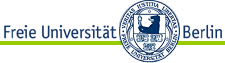 13
[Speaker Notes: alleine starten lassen]
Current work & Outlook
Towards MTG: benefitting from TCWV MSG-SEVIRI and OLCI-SLSTR NIR-TIR retrievals
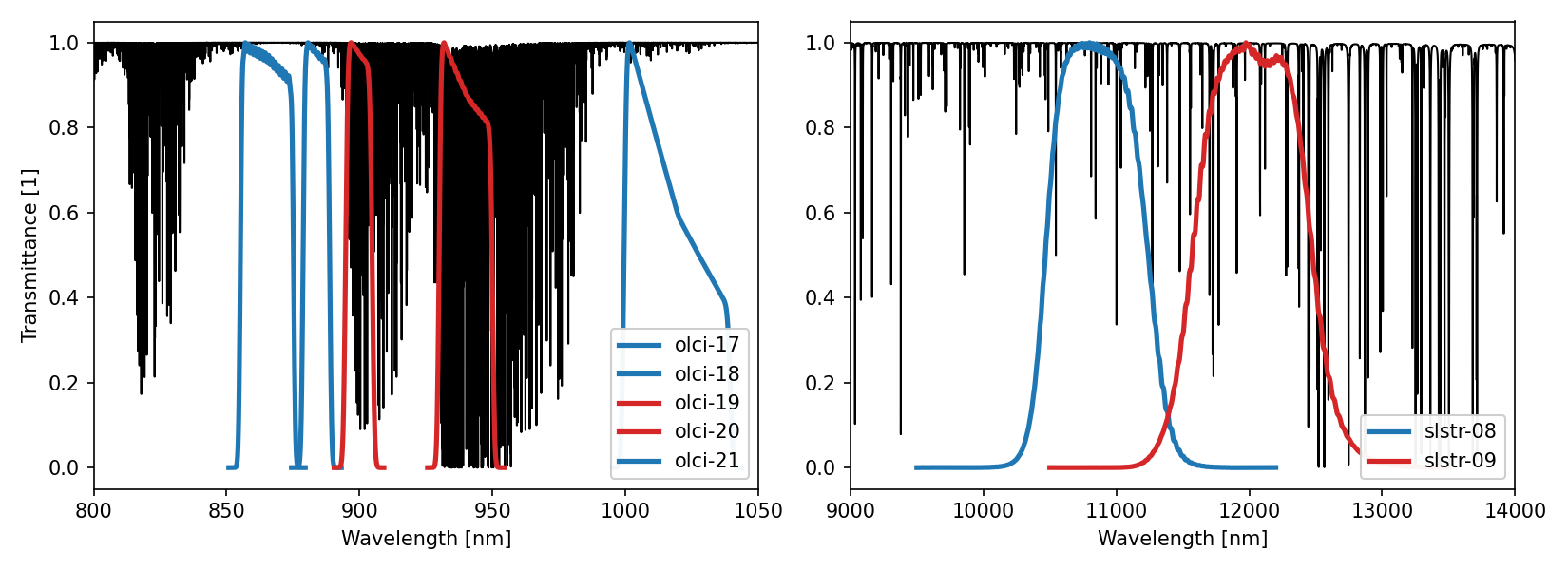 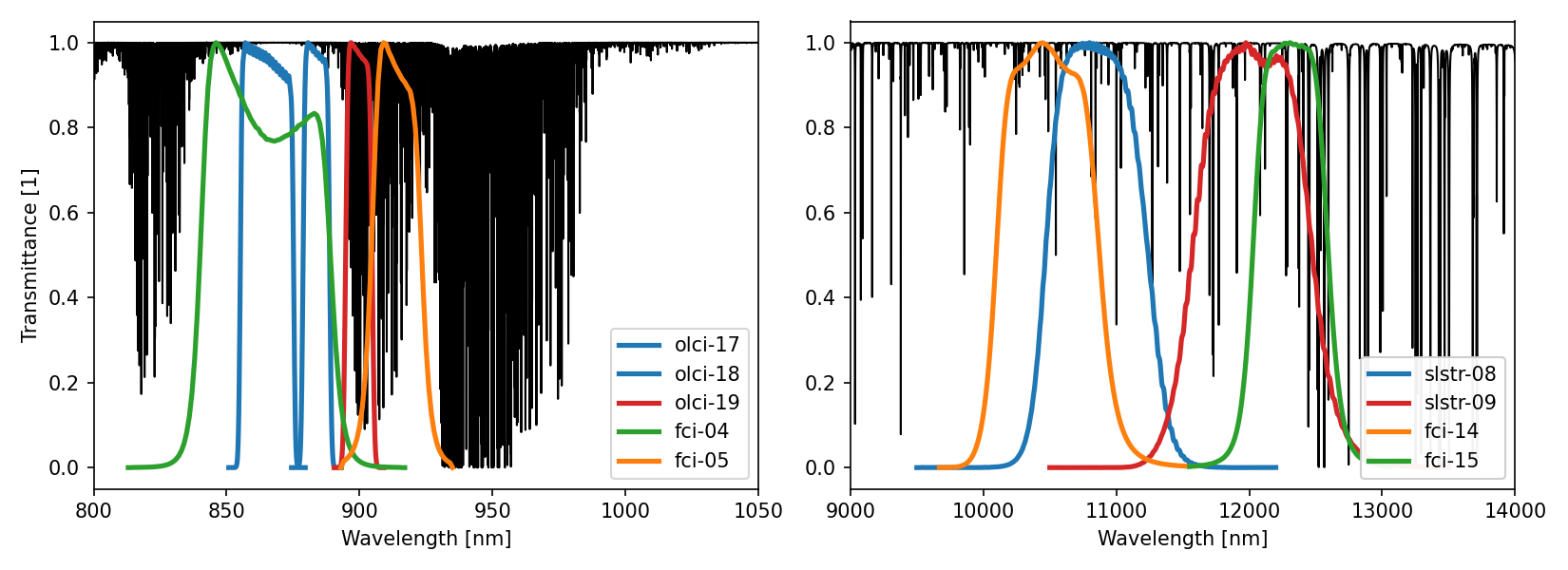 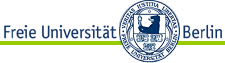 14
Provided by Jan El Kassar
[Speaker Notes: alleine starten lassen]
Current work & Outlook
Towards MTG: benefitting from TCWV MSG-SEVIRI and OLCI-SLSTR NIR-TIR retrievals
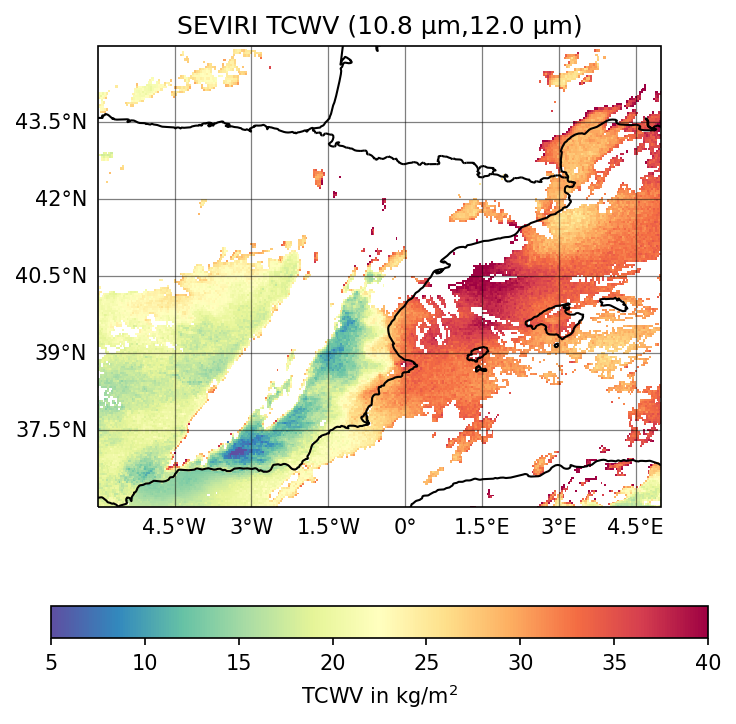 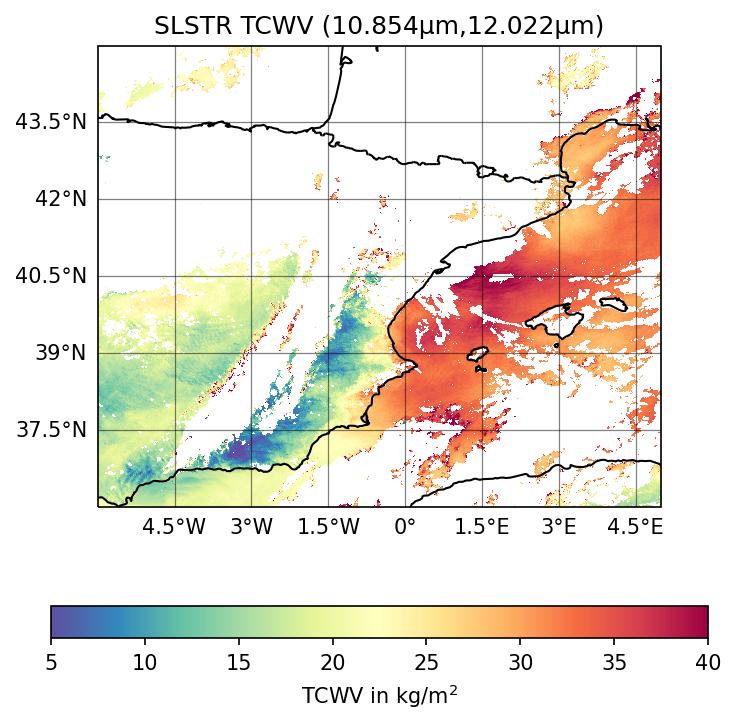 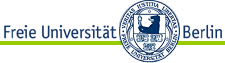 15
Provided by Jan El Kassar
[Speaker Notes: alleine starten lassen]
Current work & Outlook
NWC-SAF Software: collecting satellite-based cloud/convection products 
Improved cloud masking 
Cloud typing
Convection products including tracking of cloud systems
WP-P2-3: Development of TCWV retrieval algorithm for MTG-FCI (FUB, 1-24m)

WP-P2-4: Coherence of small-scale spatio-temporal TCWV variability (FUB, 1-30m)

WP-P2-5: Advanced convective initiation detection  (FUB, 12-36m)
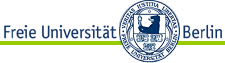 16
[Speaker Notes: alleine starten lassen]
Thanks!
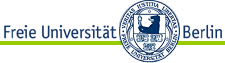 17
[Speaker Notes: alleine starten lassen]
Additional slides
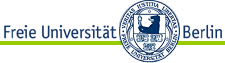 18
[Speaker Notes: alleine starten lassen]
WPs
WP-P2-3: Development of TCWV retrieval algorithm for MTG-FCI (FUB, 1-24m)
Newest imager observational capabilities for clouds and water vapor in Europe (2022)
NIR channels allow for improved TCWV retrievals  indicated by first RTTOV-based sensitivity studies (work in progress). Also improved cloud masking expected.
Set-up of TCWV processor for connection to POLARA
Publication
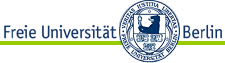 19
[Speaker Notes: alleine starten lassen]
WPs
WP-P2-4: Coherence of small-scale spatio-temporal TCWV variability (FUB, 1-30m)
Investigation of relationships between small-scale spatial TCWV variability from OLCI and temporal variabilities from GPS and MTG-FCI for different weather conditions to further advance (WP-P2-5)
Assess whether similar relationships are observed in the ICON simulations
Assess impact of including satellite-based TCWV fields in NWP assimilation process (WP-P3-3).
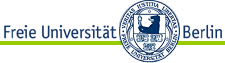 20
[Speaker Notes: alleine starten lassen]
WPs
WP-P2-5: Advanced convective initiation detection  (FUB, 12-36m)
Increased spatio-temporal resolution of MTG-FCI will allow for more accurate identification of regions with increased CI probabilities at relevant time scales of minutes
Identify and establish new TCWV-based CI proxies to increase lead time of new developing convective cells in radar-based nowcasting (as described in WP-P2-6).
Preparation and provision of MTG-FCI cloud observations and derived cloud CI proxies for nowcasting of ´new convective cell development to increase lead times in precipitation nowcasting (WP-P2-6).
Preparation and provision of MTG-FCI cloud products and CI proxies for a machine-learning-based precipitation nowcasting method (WP-C1-2).
Set-up of CI processor for connection to POLARA
Publication
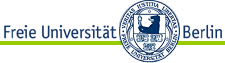 21
[Speaker Notes: alleine starten lassen]
Cooperations
Internal cooperations
FUB with UniBonn within P2 on merging radar and satellite observations to improve precipitation nowcasting
FUB with P3 on ICON relationship and TCWV assimilation assessment.
FUB with C1 on machine-learning- and satellite-based precipitation nowcasting method
FUB and UniBonn with P1 and P4 within evaluation/feedback rounds.
 

External cooperations:
EUMETSAT
Andi Walther, RTTOV
(Rene Preusker, OLCI)
Xavier Calbet from AEMET: use of high resolution OLCI TCWV to assess impact of TCWV variability within larger IASI footprint on retrievals  publication
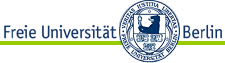 22
[Speaker Notes: alleine starten lassen]
Challenges
MTG-FCI
Getting L1 and L2 data as quickly as possible once available
quick processing for producing CI statistics
 
Merging SPROGS QPN fields with RNN QPN fields obtained from satellite-based input data.
 
Obtaining sophisticated metrics on TCWV variability from OLCI
data gaps due to clouds, water surfaces (no retrievals)
 
Joint Evaluation
how will feedback from P3 and P4 for P2 look like?
What kind of evaluation/validation metrics are used, which ones are considered crucial?
How can the impact of single changes on the overall outcome be assessed (e.g. new QPN product with added value from satellite observations on new flood prediction simulations)
etc.
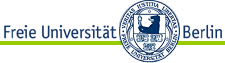 23
[Speaker Notes: alleine starten lassen]
RNN P2 vs. C1
P2 alone is providing a combined nowcasting, which is SPROG with satellite-based CI information included. For that, C1 is only providing the technical set up of an RNN. 
P2 uses the RNN to link satellite-based information on cell initiation with their subsequent development into QPE fields; this link is then used to enrich the SPROG nowcast with the new cells.
In parallel, C1 will provide a radar-only (QPE) and in a second step a radar-satellite-based nowcasting exclusively based on the training of a PredRNN.
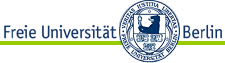 24
[Speaker Notes: alleine starten lassen]
OLCI TCWV example
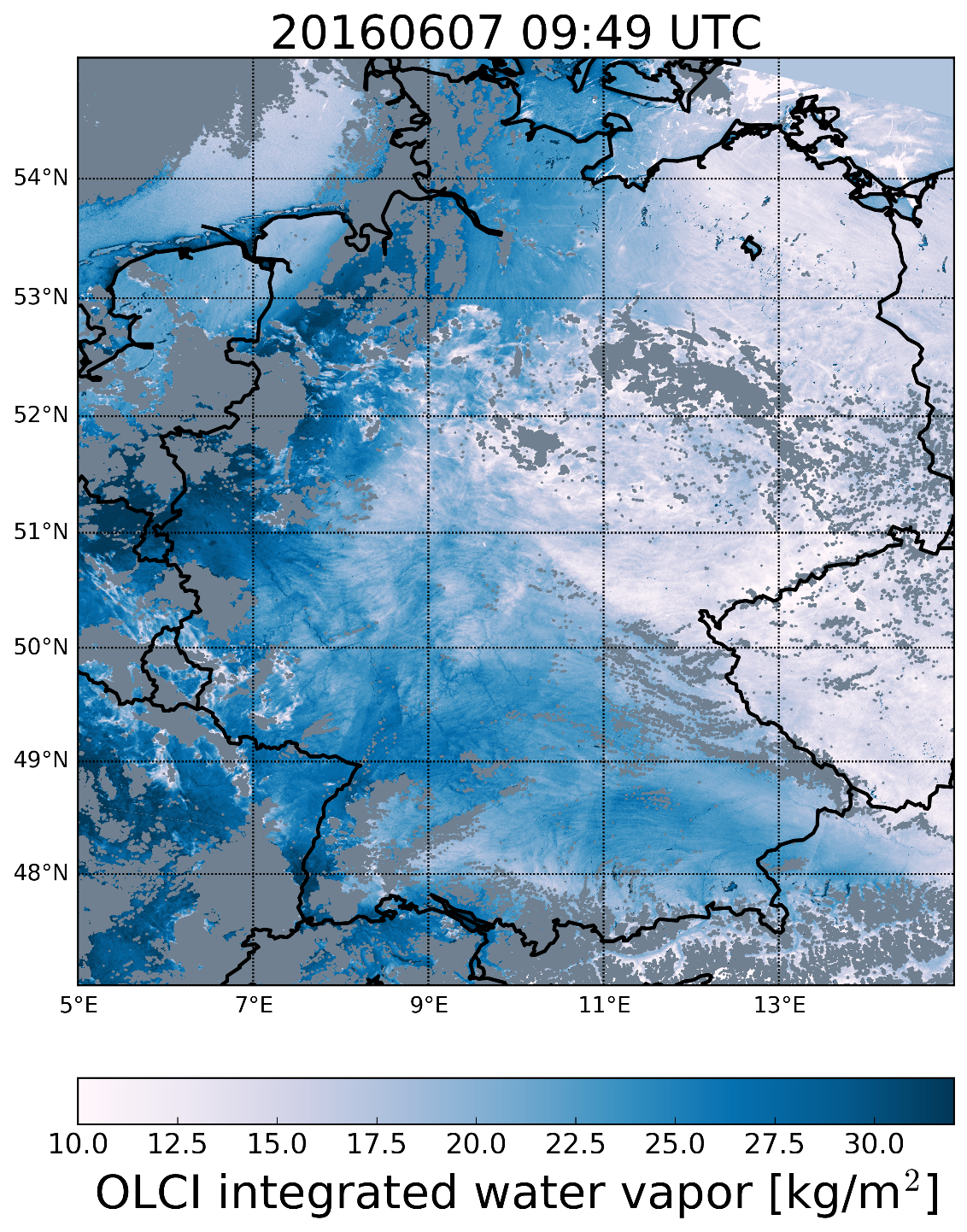 MODIS-Terra at 10.20 UTC
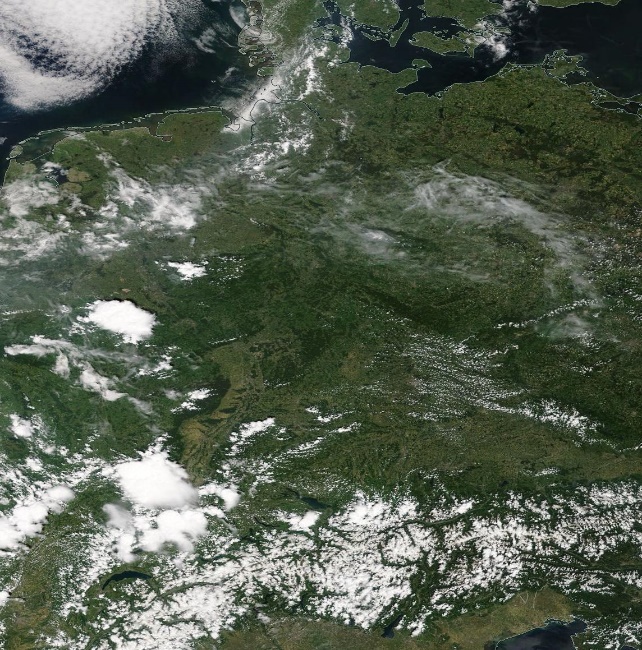 MODIS-Aqua at 12.05 UTC
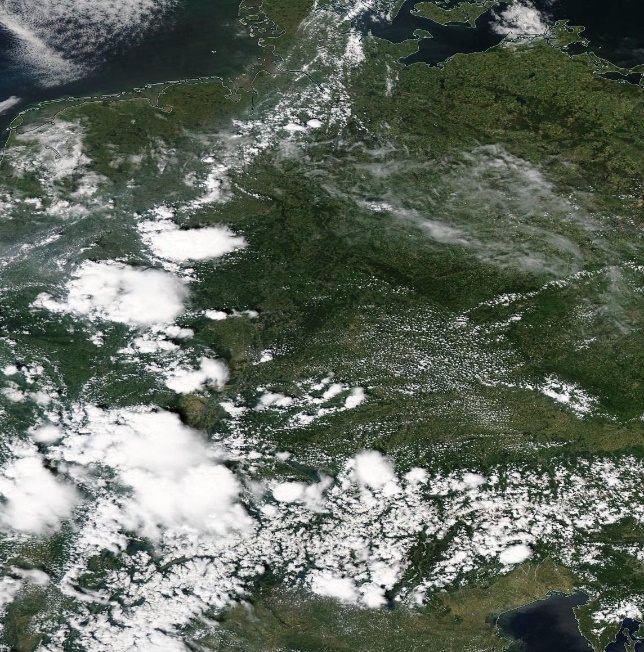 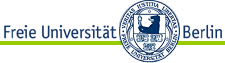 25
[Speaker Notes: alleine starten lassen]
OLCI TCWV validation
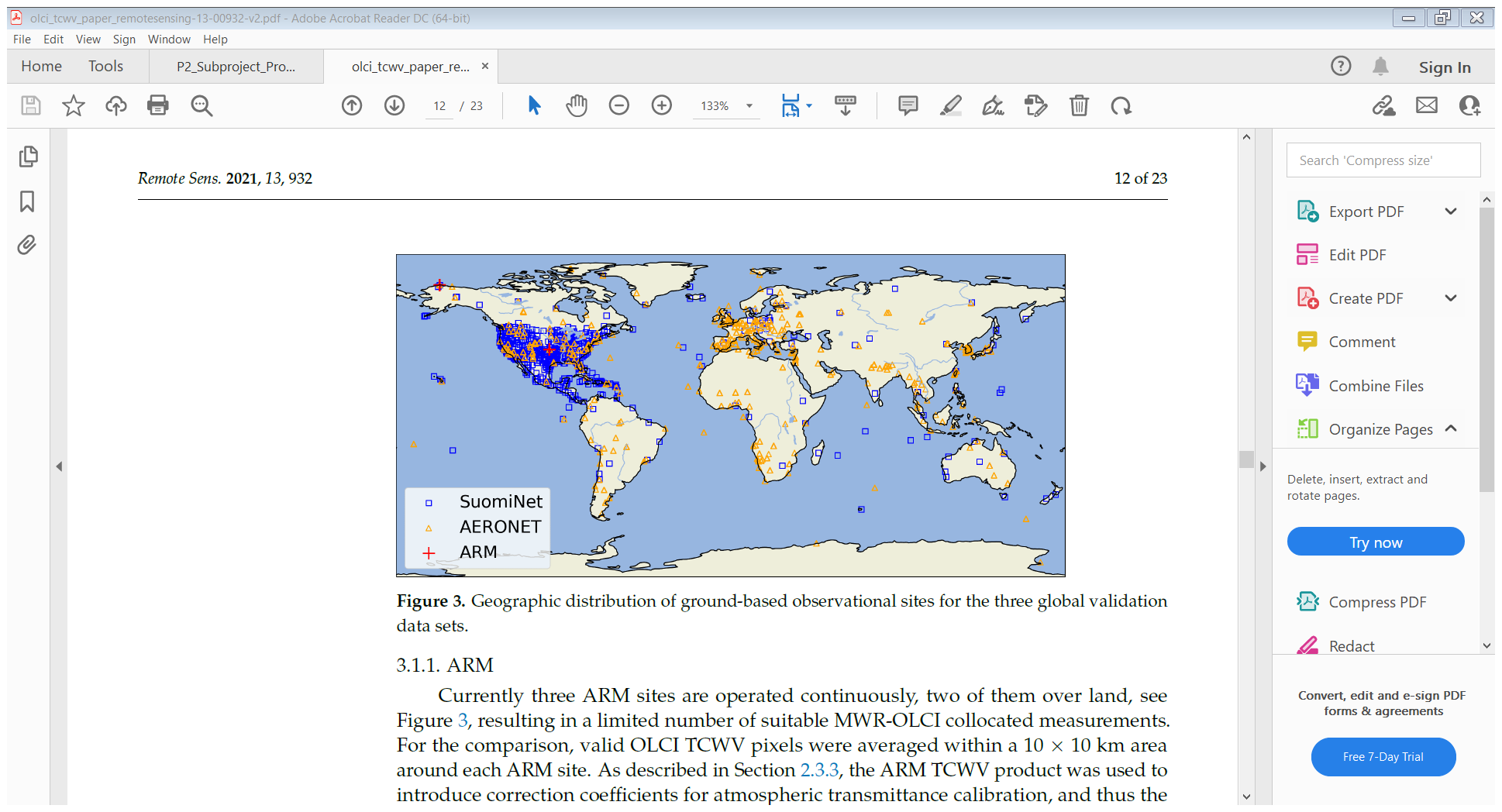 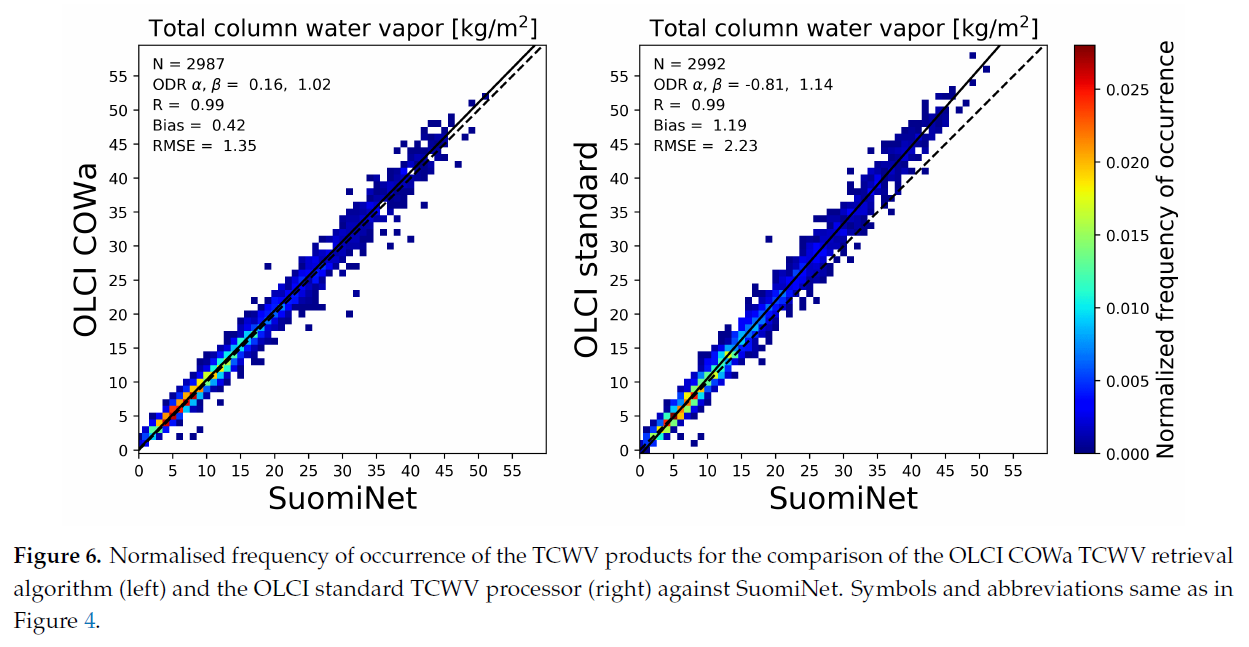 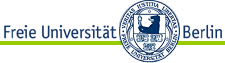 26
[Speaker Notes: alleine starten lassen]
Current work & Outlook
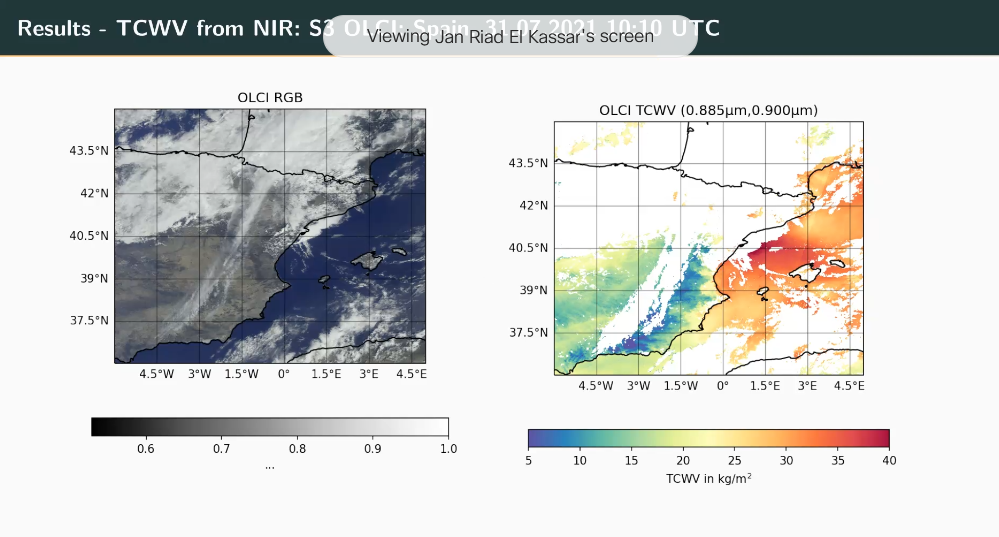 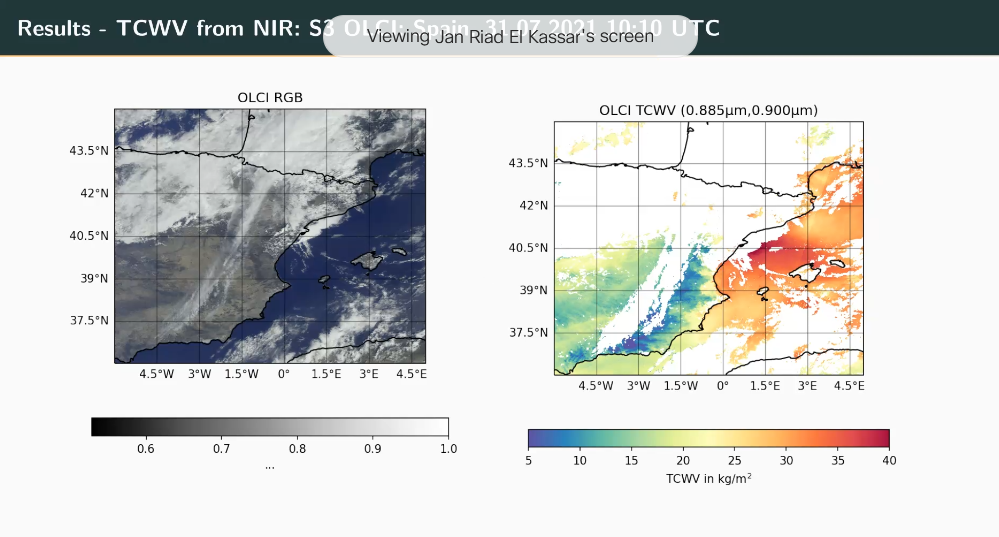 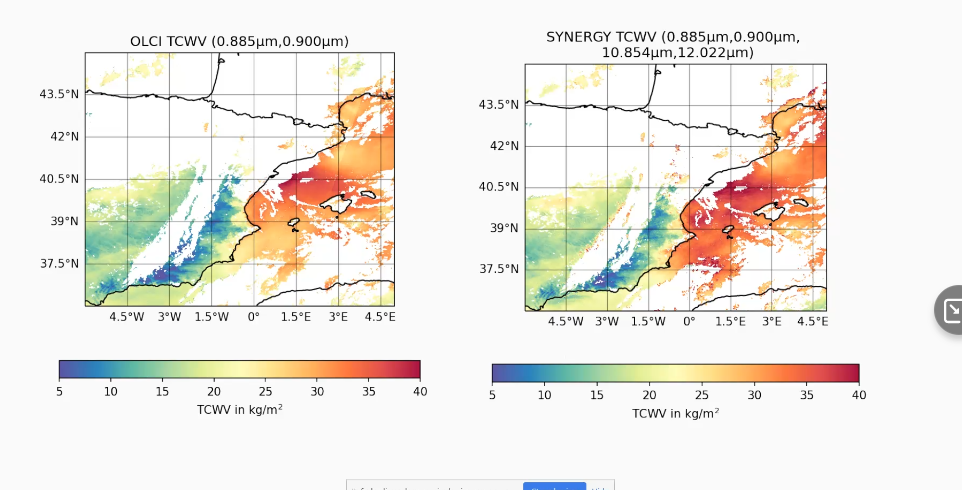 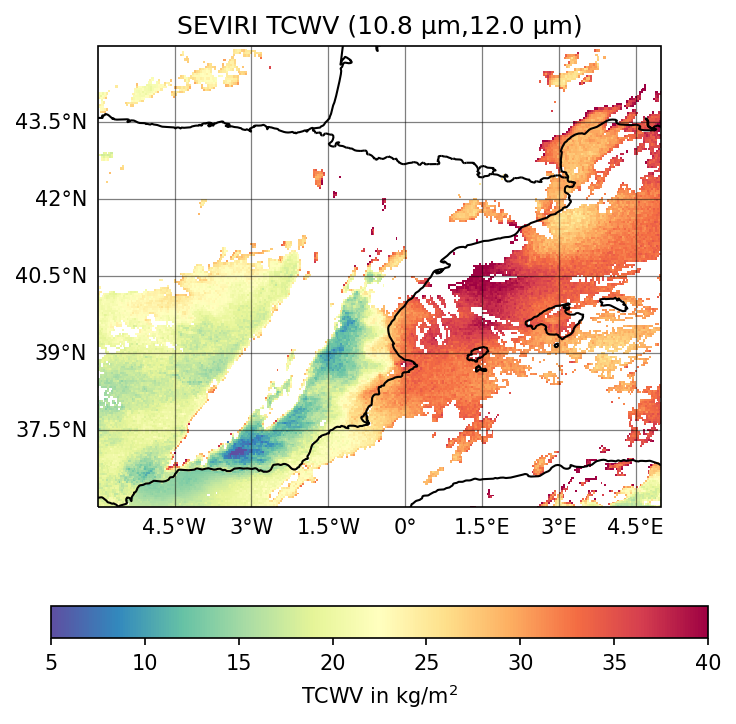 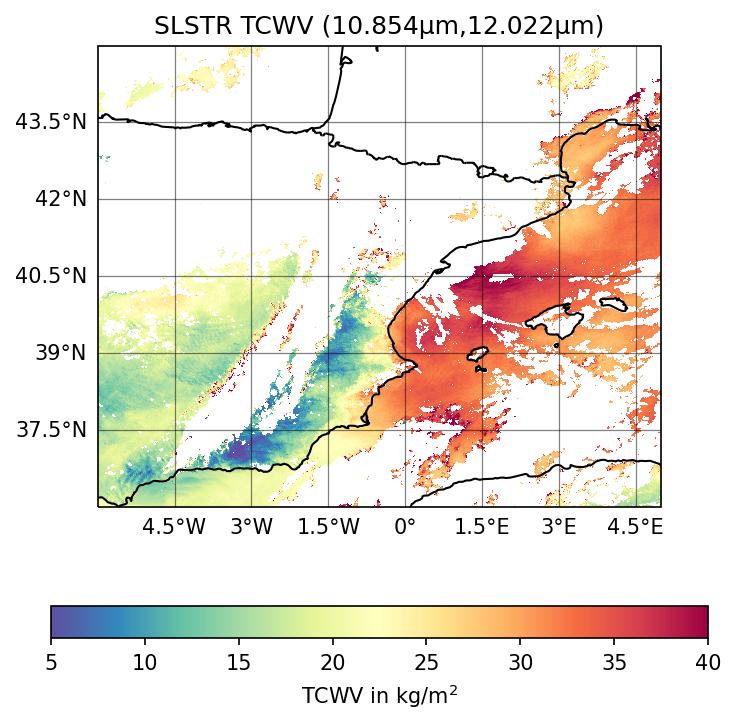 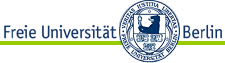 27
[Speaker Notes: alleine starten lassen]
Case study day 19 July 2017
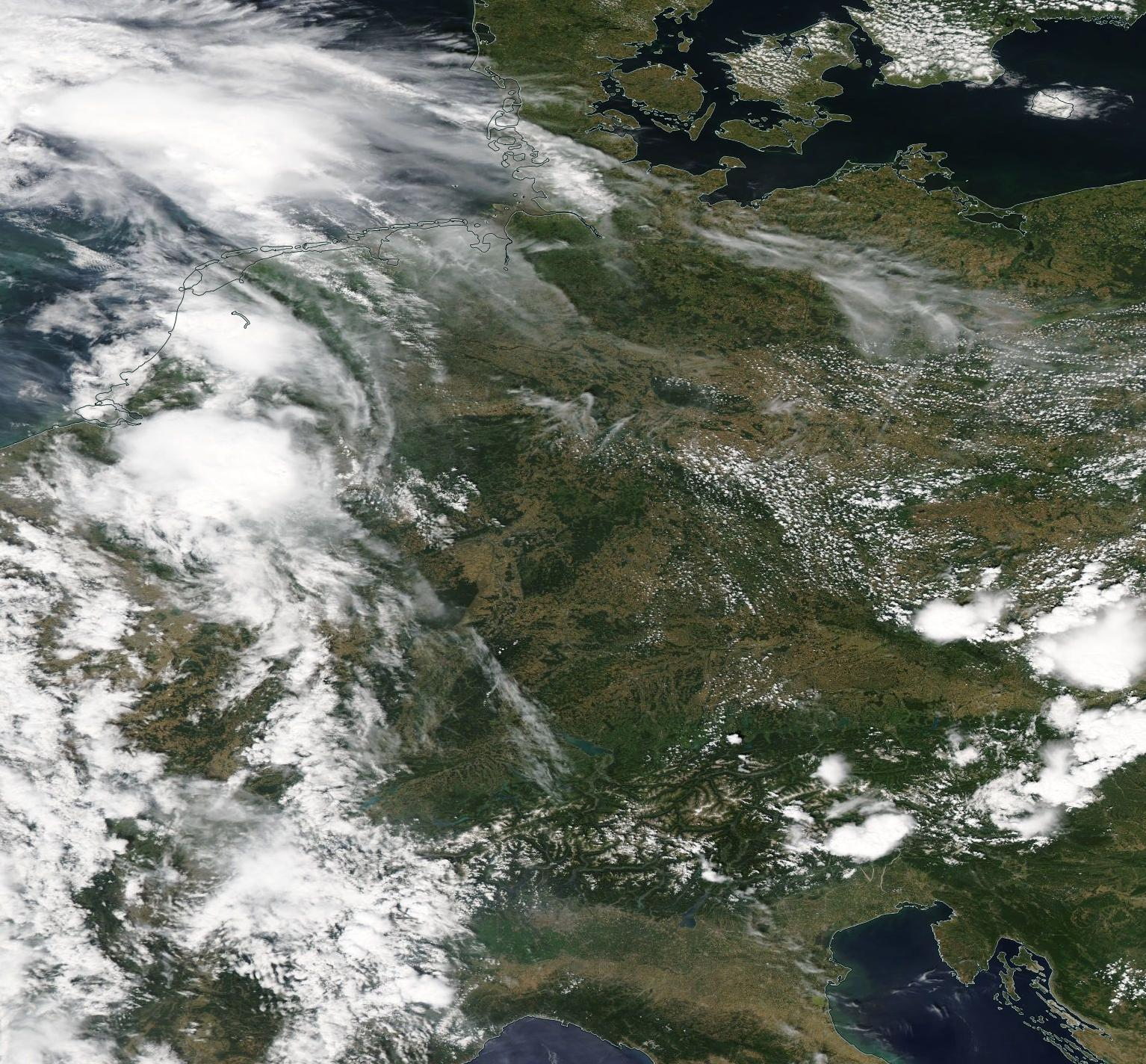 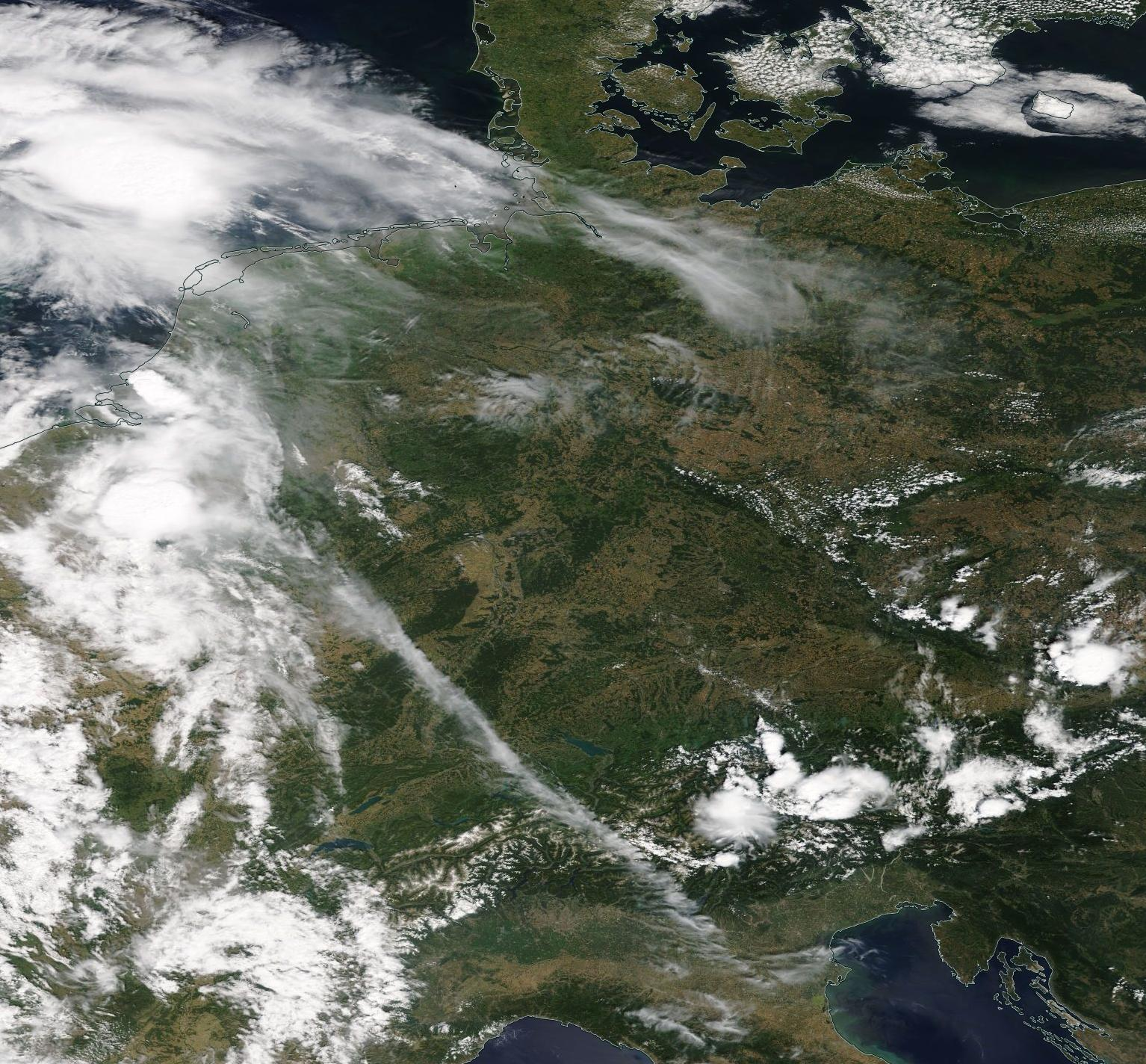 MODIS-Terra 10.25 UTC
MODIS-Aqua 12.15 UTC
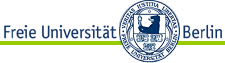 28
[Speaker Notes: alleine starten lassen]
Case study day 19 July 2017
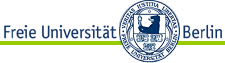 29
[Speaker Notes: alleine starten lassen]
MSG-SEVIRI
MSG geostationary satellite, MTG follow-up mission (2022)
SEVIRI: passive imager with channels in VIS/NIR/TIR 
Temporal resolution 15 min., spatial resolution ~4km x 7 km (in Germany)
Measurements used: Brightness temperatures (BTs) at 10.8 and 12 micron
Both window channels
Differential water vapor absorption
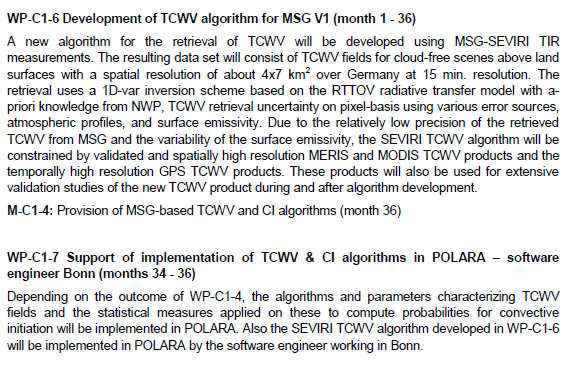 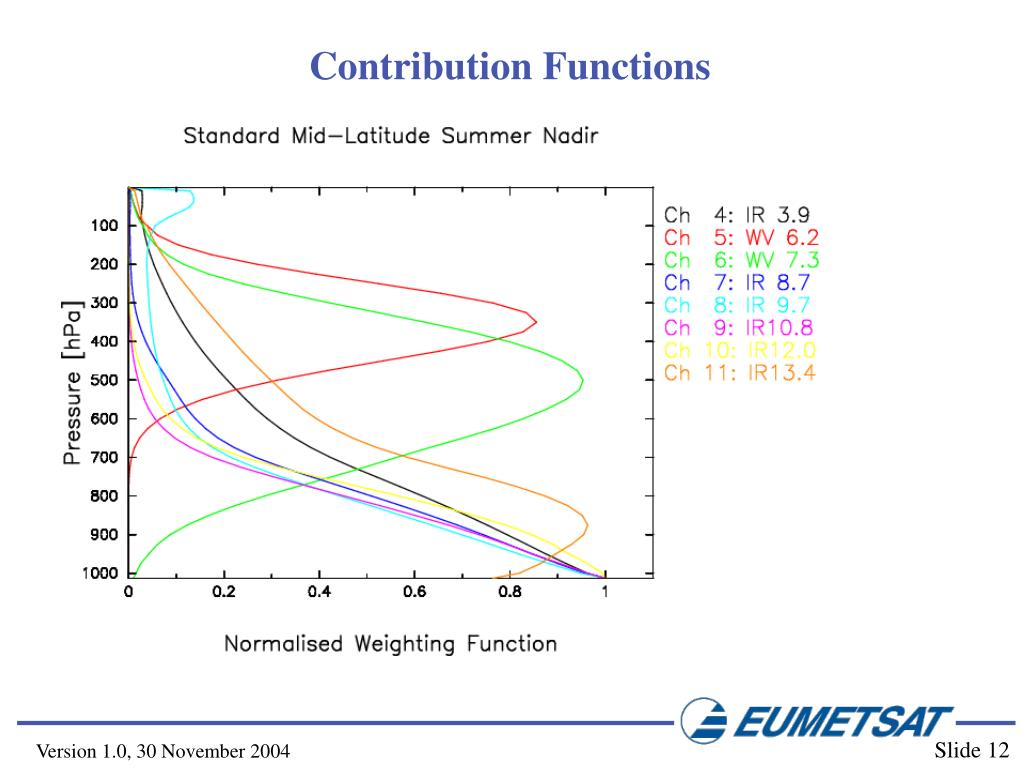 From Holmlund et al. 2004
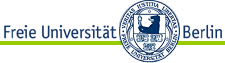 30
[Speaker Notes: alleine starten lassen]
Flow-chart MSG IWV-Ts retrieval
Pre-processing: prepare GPS data, MSG L1 native data, ERA5 data, emissivity maps
Save retrieval results + aux: IWV, Ts, uncertainties, lat/lon, viewing geometry, retrieval information
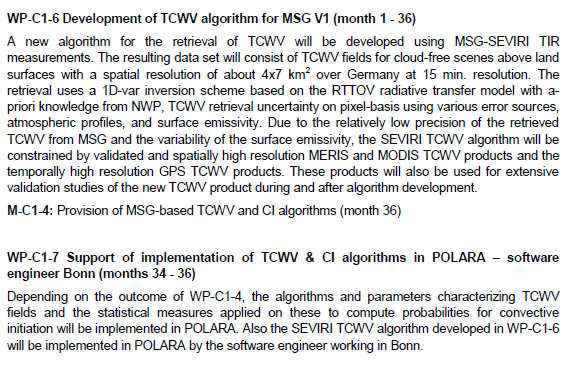 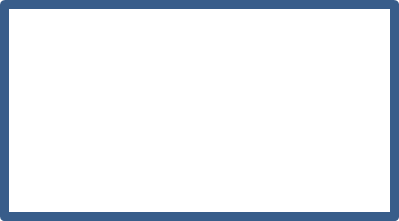 Read in global settings, paths to data, RTTOV etc.
Convergence? 
Yes/no
Get retrieval info
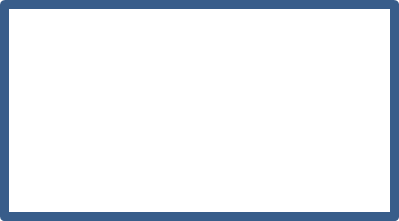 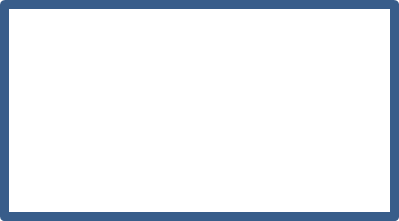 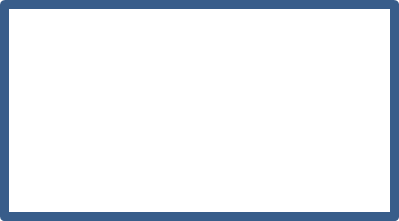 Read in MSG L1 data
Get date, time step
Per pixel (lat, lon)
MSG cloud mask
Clear-sky
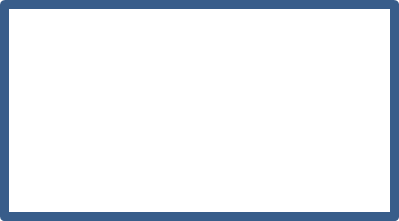 No

All?

Yes
Collect auxiliary data:
MSG L2 cloud data at time step
ERA5 hourly data
GPS at time step
Emissivity at date
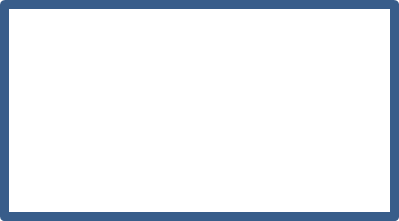 Read in auxiliary data per pixel: ERA5, 
Emissivity, GPS (apriori)
Inverse technique
With RTTOV as forward model
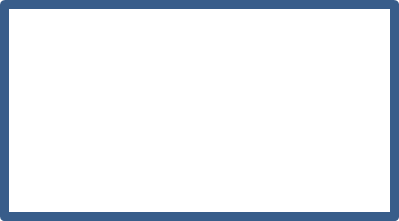 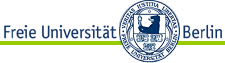 31
[Speaker Notes: alleine starten lassen]
MSG-SEVIRI vs. MTG-FCI
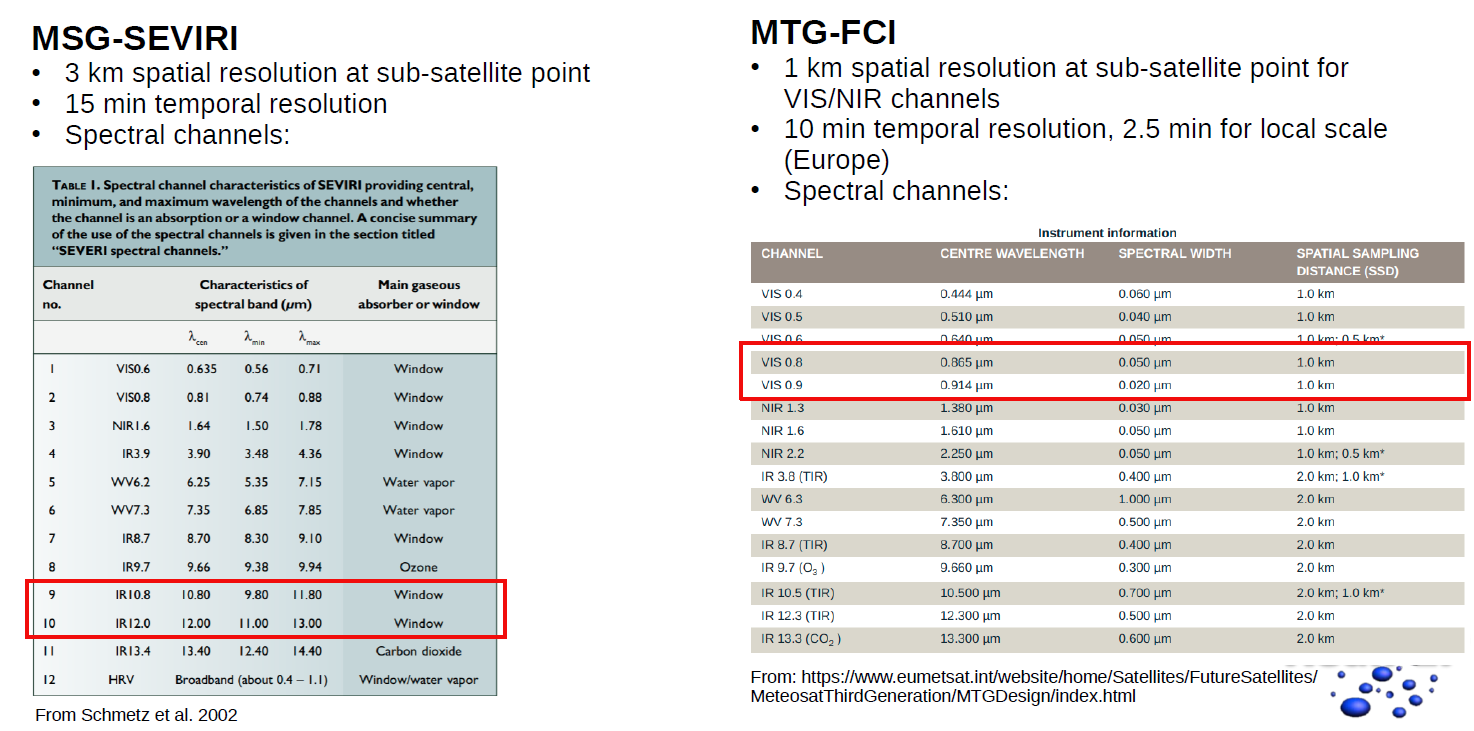 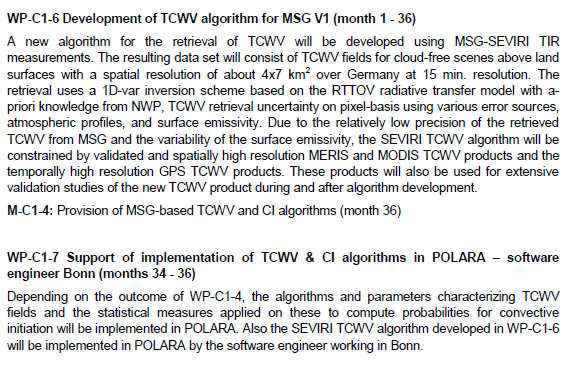 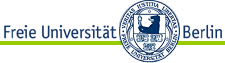 32
[Speaker Notes: alleine starten lassen]
MSG-SEVIRI TCWV retrievals
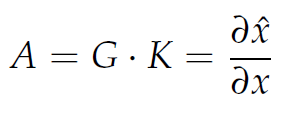 Averaging Kernel
Values between 0 and 1:
Indication of how much improvement of prior information could be made using the measurements
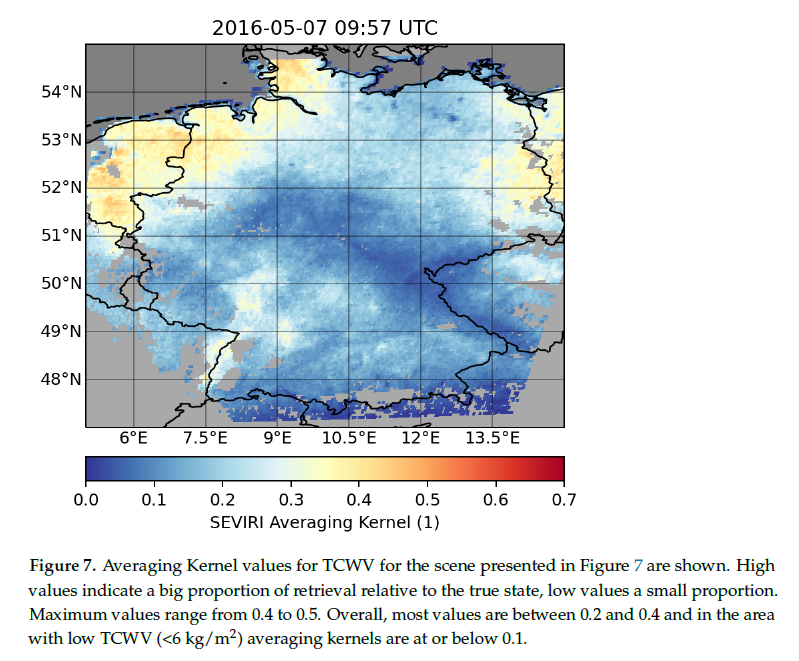 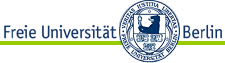 33
[Speaker Notes: alleine starten lassen]
MSG-SEVIRI TCWV retrievals
Comparing absolute retrieval error |TCWVSEVIRI - TCWVAERONET| with total expected discrepancy

Compute per bin: 
     38, 68 and 95 percentile values
    (0.5, 1 and 2 std)
     relation to expected retrieval error
Distribution of retrieval errors 
     roughly Gaussian
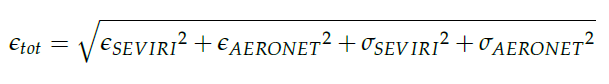 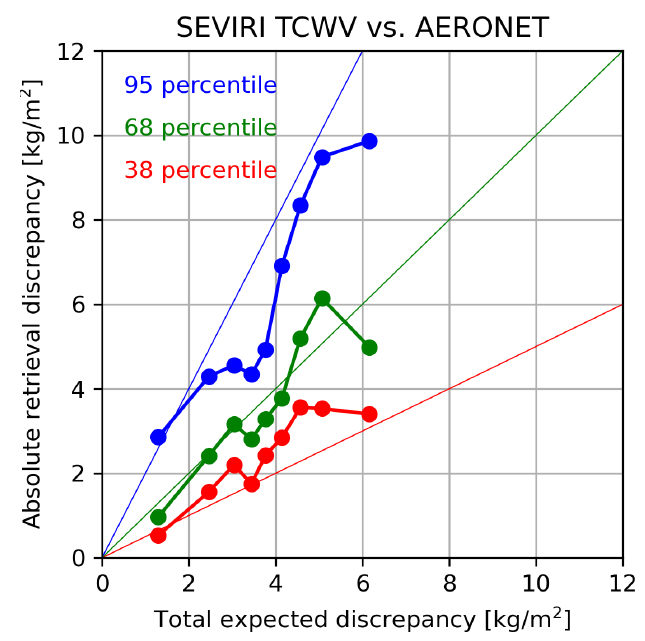 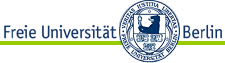 34
[Speaker Notes: alleine starten lassen]
CI probability from TCWV obs
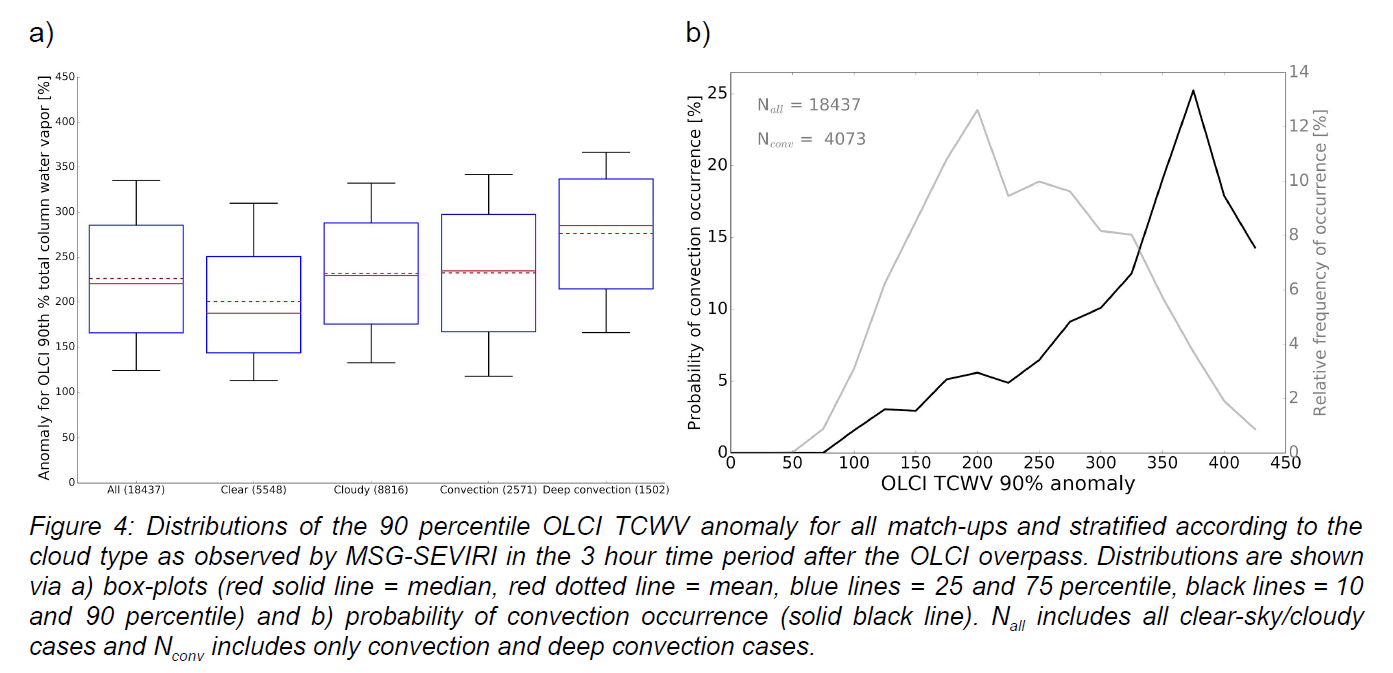 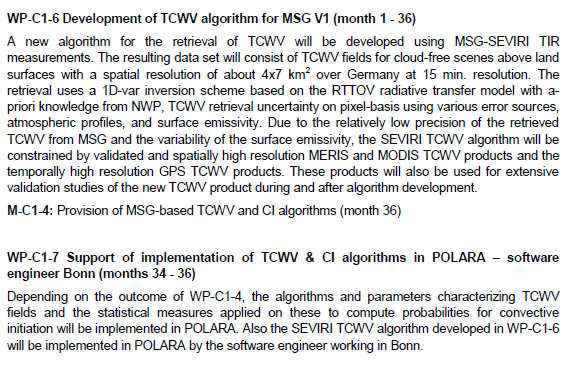 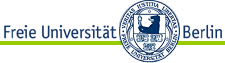 35
[Speaker Notes: alleine starten lassen]
Data  (Future data)
Geostationary satellite MSG/SEVIRI        (2022: MTG/FCI(,LI,IRS))
Time resolution: 15 min.
Spatial resolution: ~ 4x7 km2
Variables from SEVIRI: CF, COT, REF, CPH, CWP, CTP, CTH, CTT, (IWV)
IWV, (Lightning, clear sky profiles of humidity and temperature )


Polar orbiting satellites: 
Passive imagers MODIS + MERIS/AATSR  (2017 Sentinel 3 a/b/c/d, 2020 POST-EPS):
Time resolution: ~ 2 times daily (n times!)
Spatial resolution: ~ 1x1 km2 (0.5kmx0.5km)
Variables: CF, COT, REF, CPH, CWP, CTP, CTH, CTT, IWV

Active instruments CPR and CALIOP ( 2020 Earthcare , but difficult orbit for Polar):
Time resolution: ~ 2 times daily
Spatial resolution:  1-d track
Variables: vertical profiles of clouds, cloud typing

Ground-based observations GNSS:
Time resolution: 15 min.
Spatial resolution: ~400 stations in German network
Variable: IWV
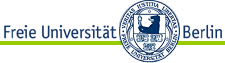 36
[Speaker Notes: alleine starten lassen]
WP-C1-1 Acquisition and evaluation of satellite observations and related products (m1-m6)
What done so far:
Adjustment of MERIS and MODIS IWV retrieval algorithms for OLCI
Some technical updates
Extended collection of OLCI L1 and L2 data (EUMETSAT CODA)	 retrieval of IWV                                                                                (2016-2019) 
Extended collection of MSG cloud products                                        (2016-2019)
preparing switch to MSG-SEVIRI CPP CLAAS Ed. 2                                                   improved cloud products, mainly cloud (cirrus) detection  (avail. Until 2017)
Collection of MSG L1 native data (CM-SAF)                                          (2018-2019)
Python satpy tool for reading in this data format
Request for COSMO data (DWD)  rather do comparison with ICON data from Klaus
Extended collection of GPS IWV data in Germany                               (2013-2019)
Preparation of various datasets for ingestion into MSG-SEVIRI IWV retrieval (RTTOV)
Climatological atmospheric profiles and surface variables based on 30y ERA5
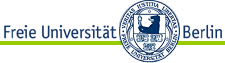 37
[Speaker Notes: alleine starten lassen]
WP-C1-5 Convective Initiation (m7-m36)
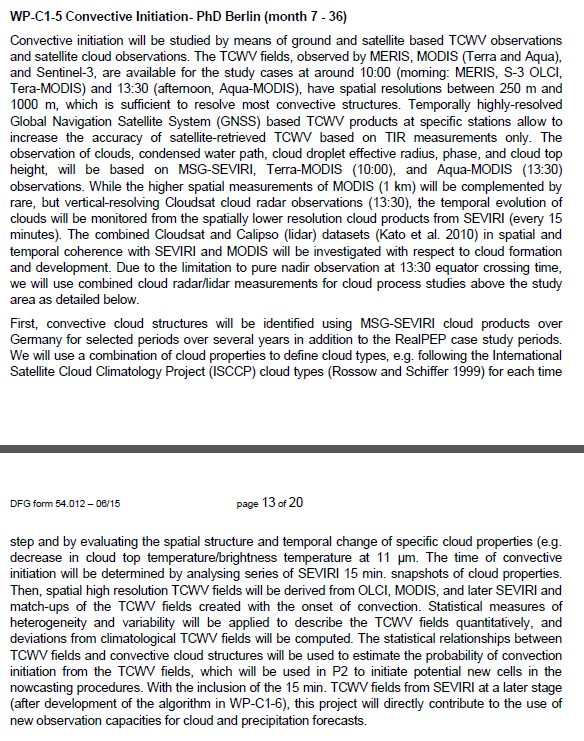 Method
Identify convective cloud structures using MSG-SEVIRI cloud products (years 2016-2019)  determine time of convective initiation  Each time step evaluate spatial structures and temporal change in specific cloud properties 
Combine with spatial high resolution IWV fields from OLCI, MODIS (later MSG)    cases with not too many clouds in morning
Compute measures of heterogeneity and variability to describe IWV fields quantitatively, deviations from climatological IWV fields.
Study statistical relationship between IWV field measures and convective cloud structures  estimate probability of convective initiation from IWV fields             used in P2 to initiate potential new sells in nowcasting procedures

Later (Phase 2), include newly developed Meteosat Third Generation (MTG) IWV fields!
Has water vapor channel
Higher temporal and spatial resolution
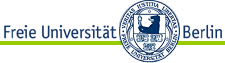 38
[Speaker Notes: alleine starten lassen]
WP-C1-6: Development of IWV algorithm for MSG V1 (m1 – m36)
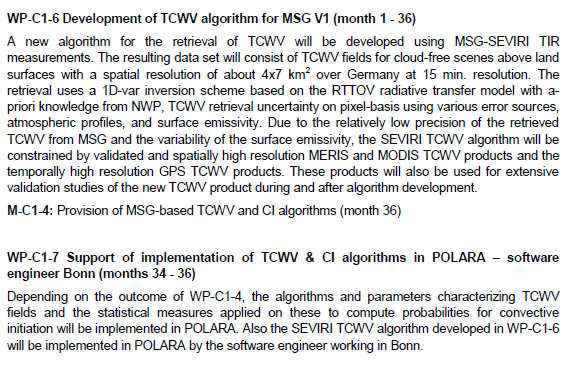 Development of new IWV retrieval algorithm using MSG-SEVIRI TIR measurements
Resulting IWV fields: cloud-free scenes above land with spatial resolution of 4 km x 7km over Germany at 15 min. temporal resolution 
1D-var inversion scheme, RTTOV as forward model, a-priori knowledge from NWP + GPS
IWV retrieval uncertainty on pixel-basis (instrument, atmospheric profiles, surface emissivity)
Low precision due to surface emissivity variability  constrain MSG-SEVIRI IWV products using the IWV products from dense GNSS network in Germany with 15 min. temporal resolution (as well as OLCI and MODIS IWV products)
Also use GNSS IWV for validating the new IWV product, also during development

M-C1-4: Provision of MSG-based IWV and CI algorithms (m36)
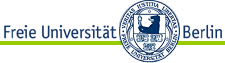 39
[Speaker Notes: alleine starten lassen]
Current work & Outlook
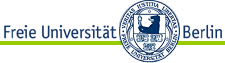 40
[Speaker Notes: alleine starten lassen]